Swedish for international students LC-5711
Isabella.frojdman@aalto.fi
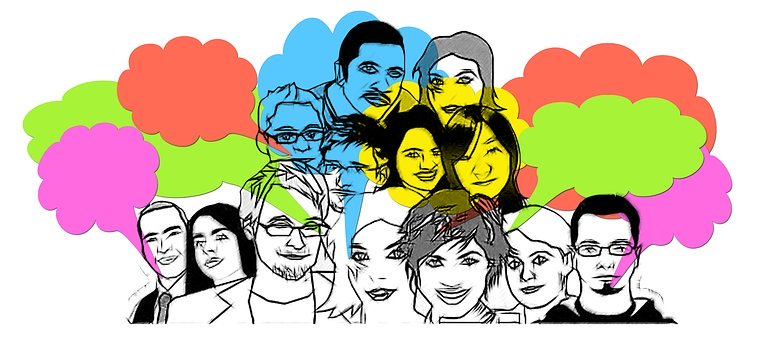 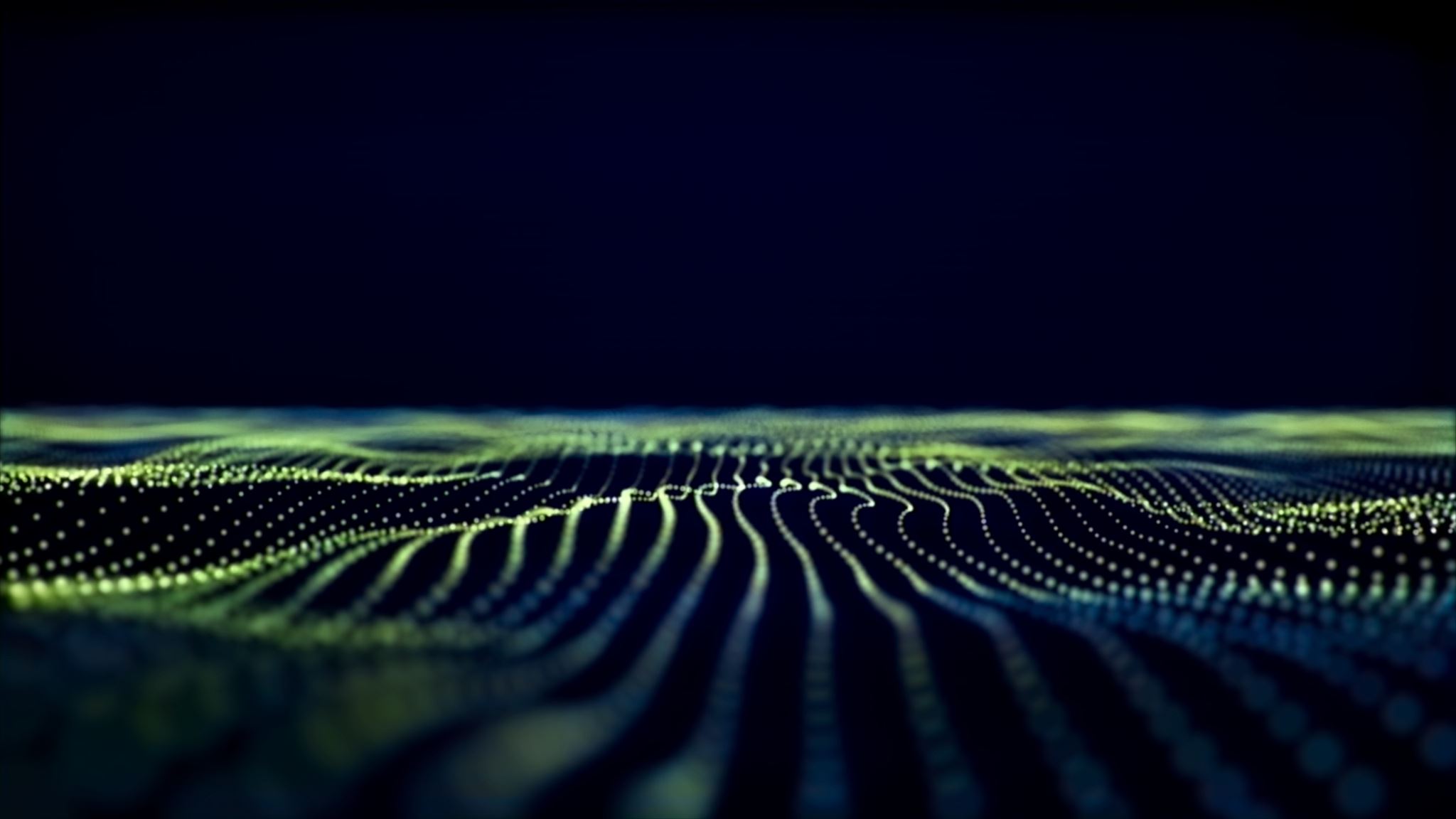 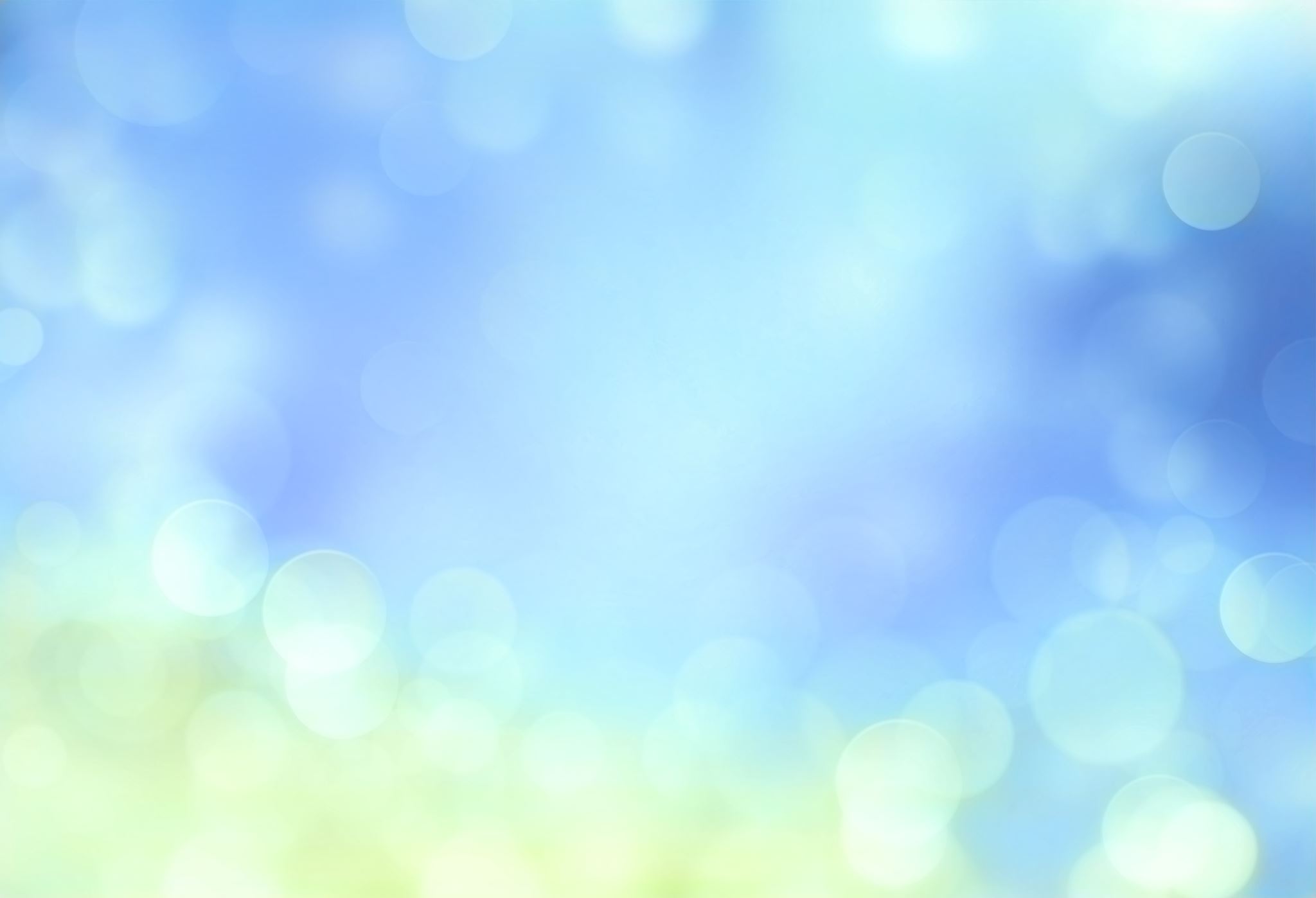 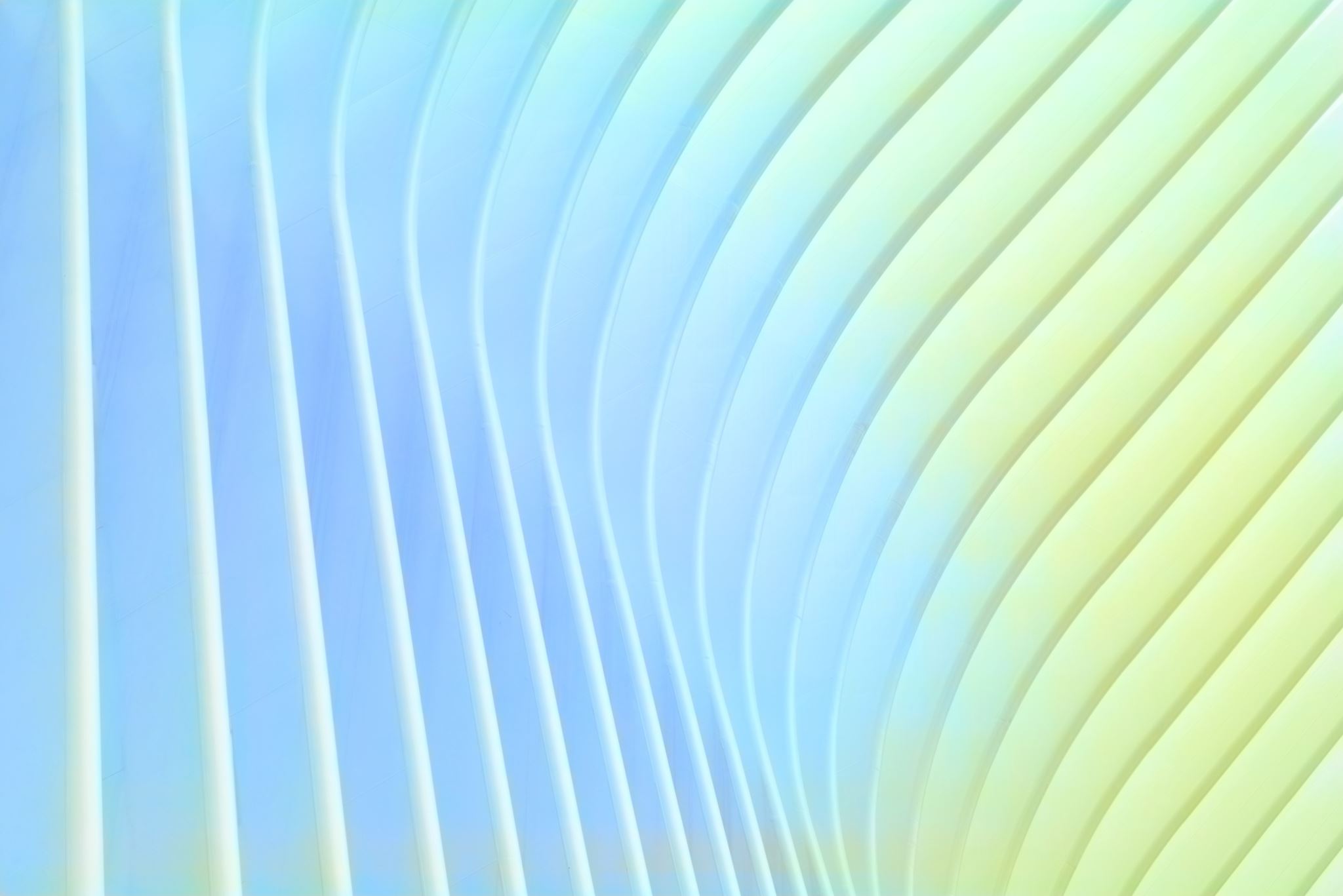 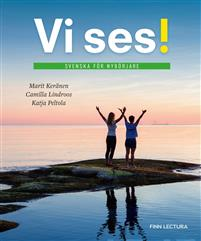 Material 

• My Courses and teacher’s material 

• Course book: Vi ses! (2018) by Marit Keränen, Camilla Lindroos, Katja Peltola
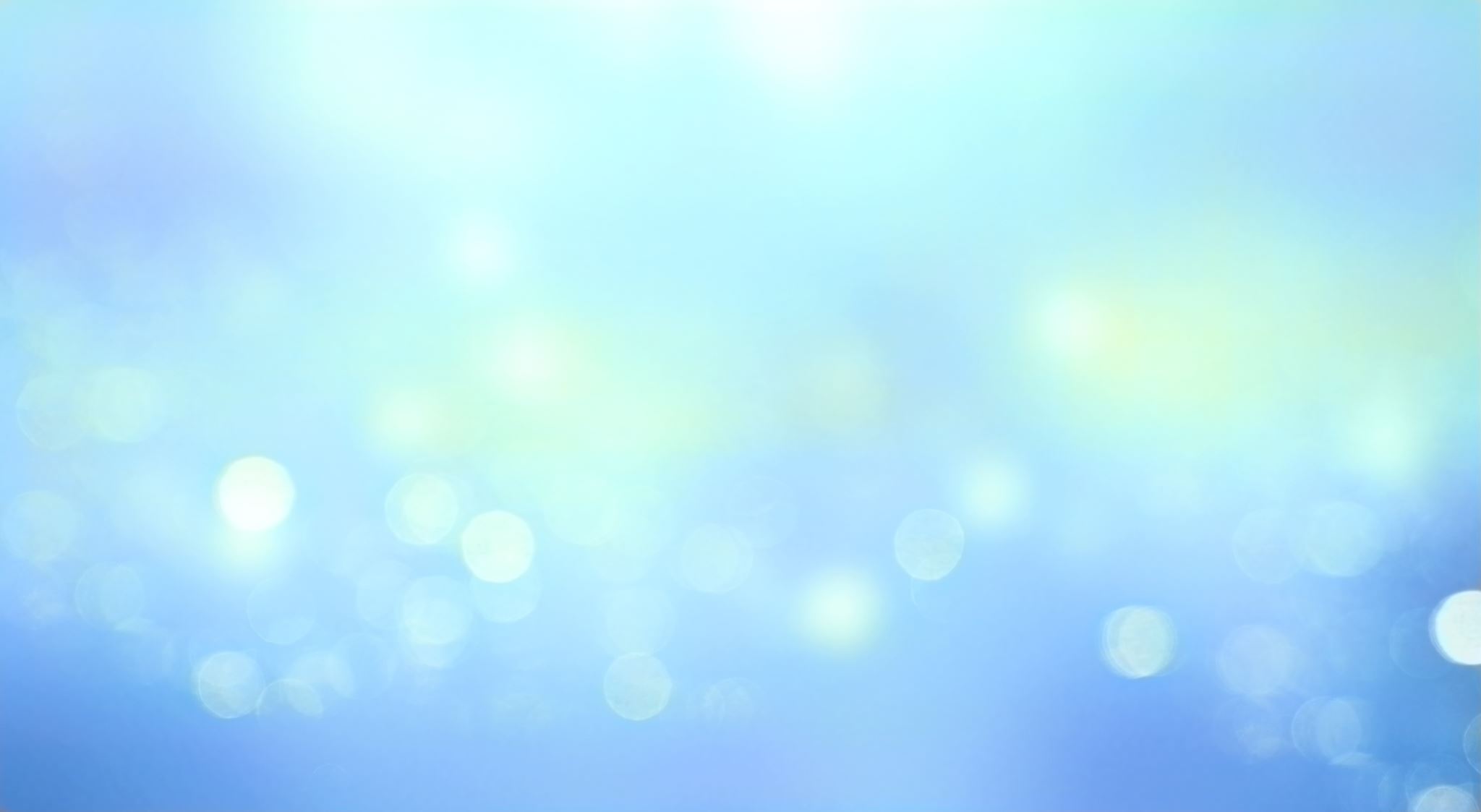 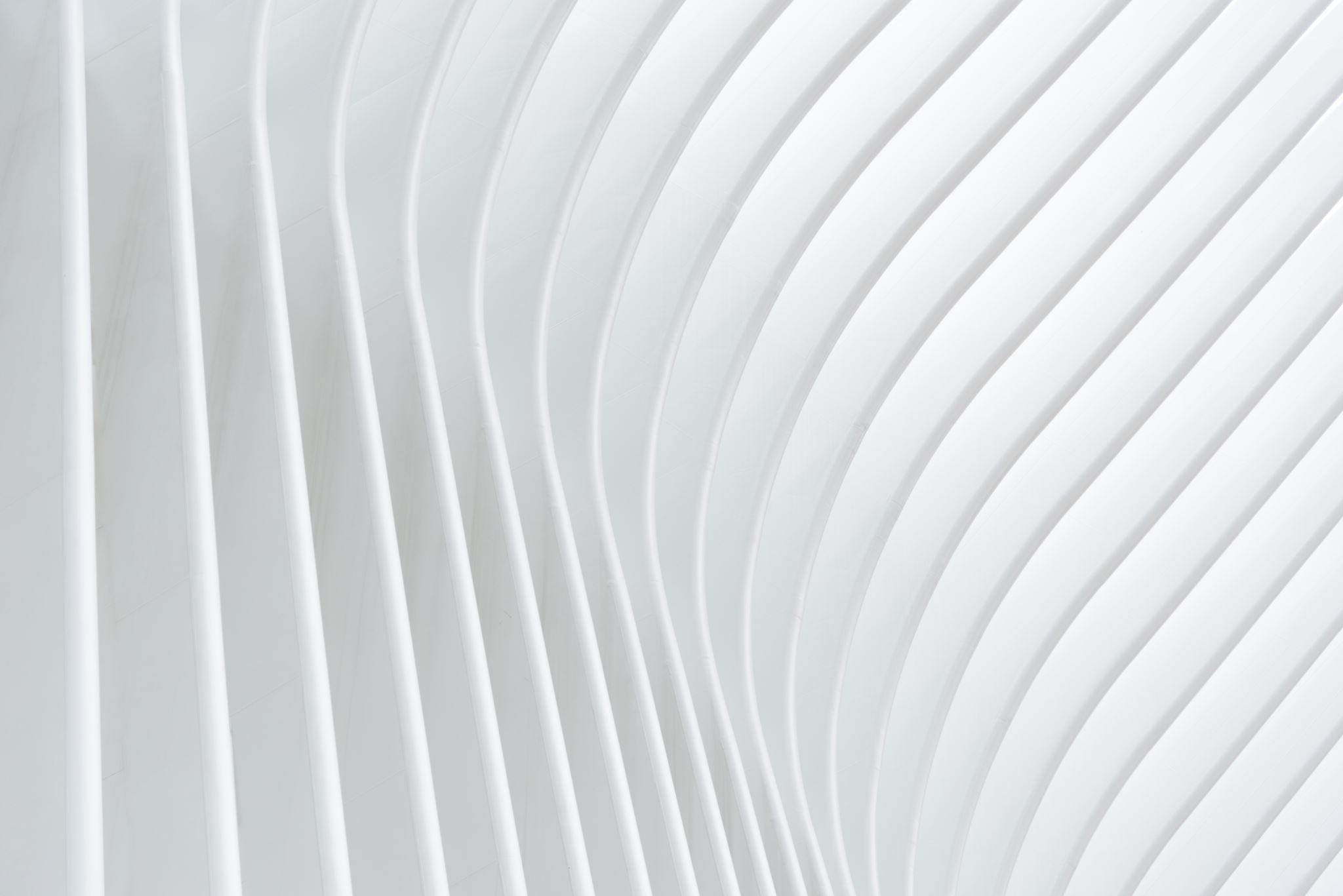